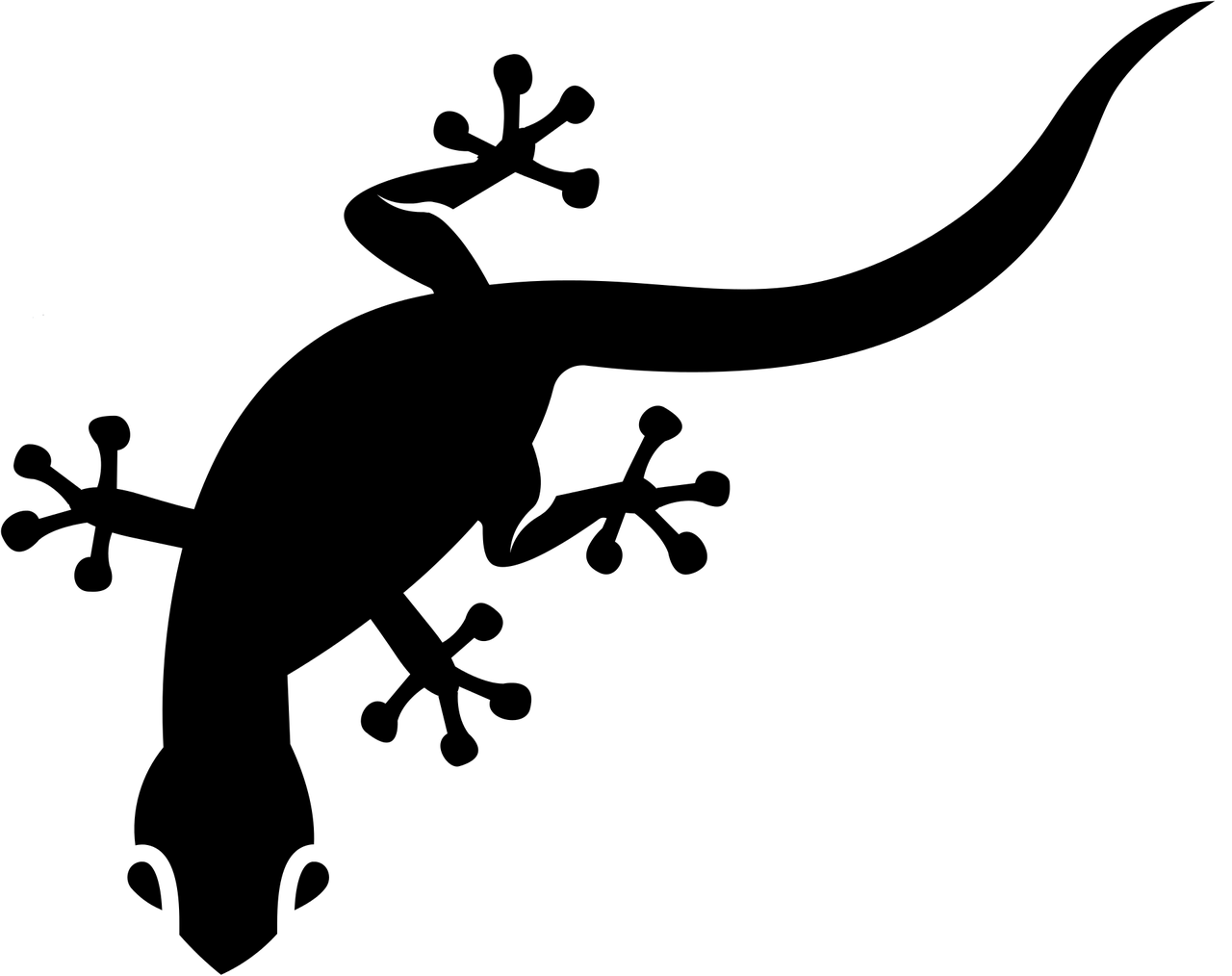 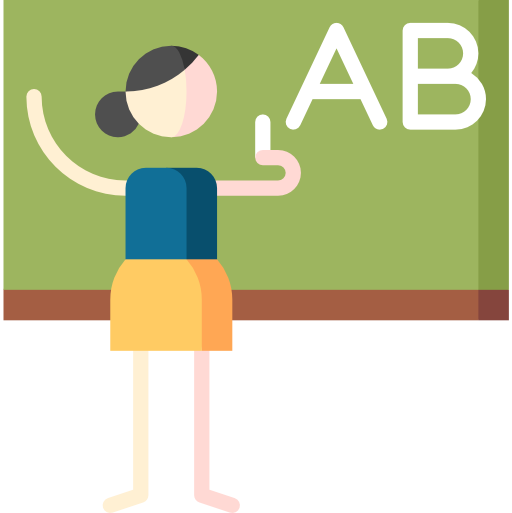 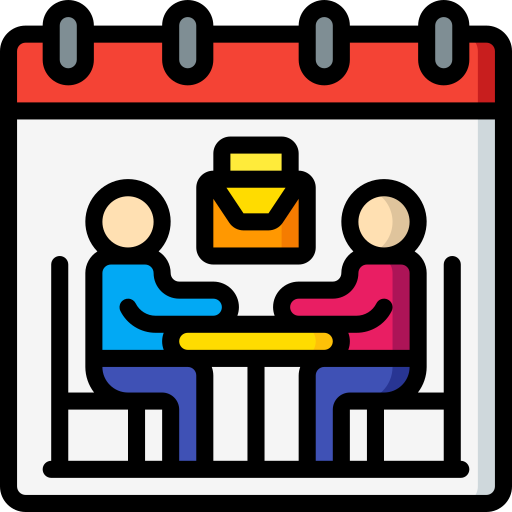 HGA
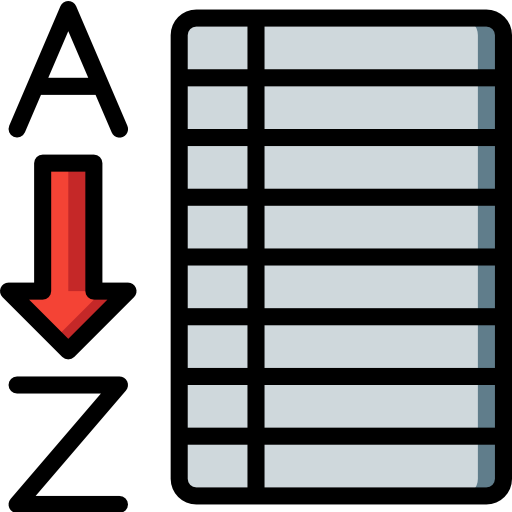 El abecedario / alfabeto 
y los sonidos del español
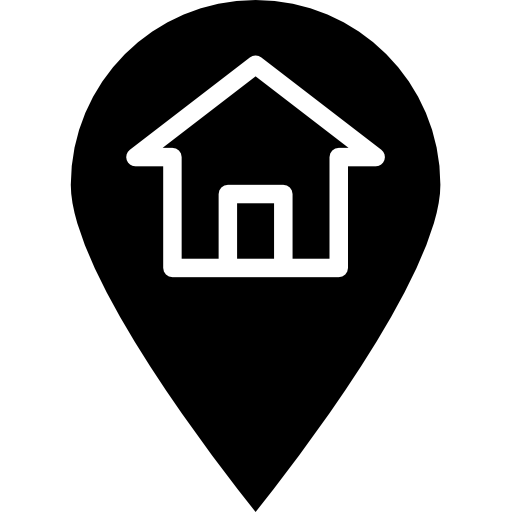 El abecedario Tío Spanish
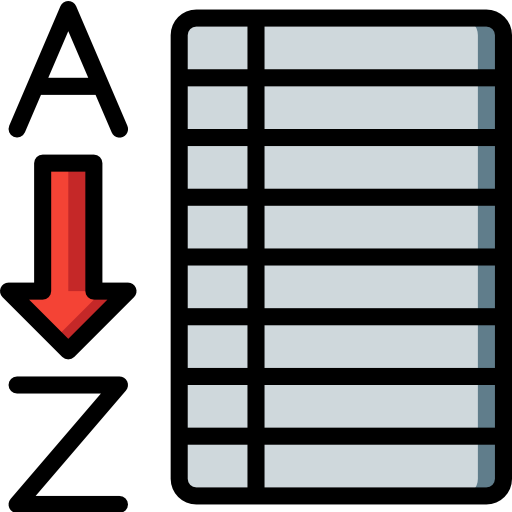 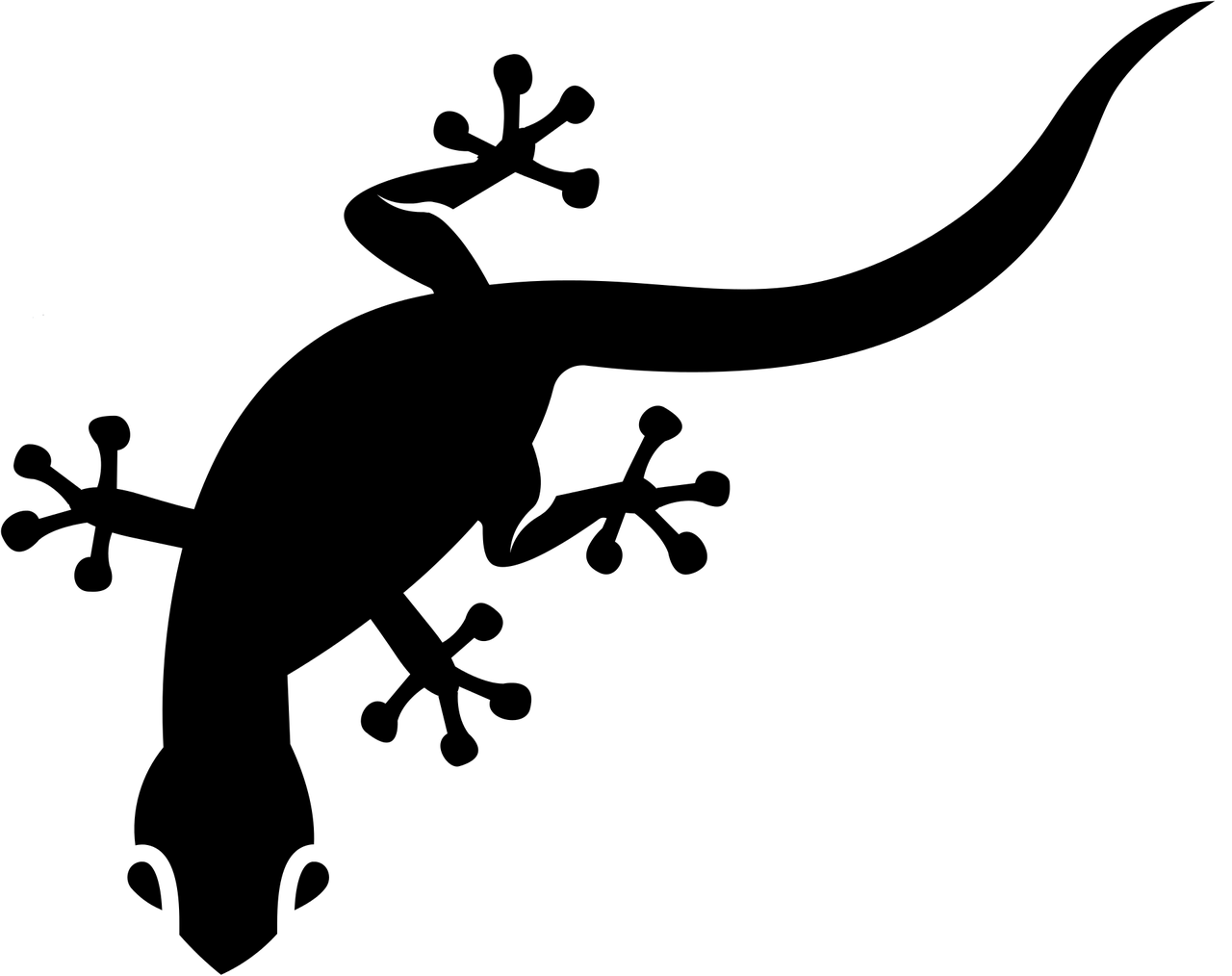 HGA
La gramática
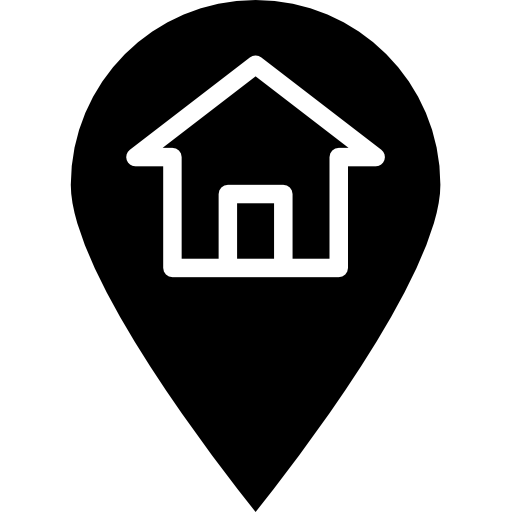 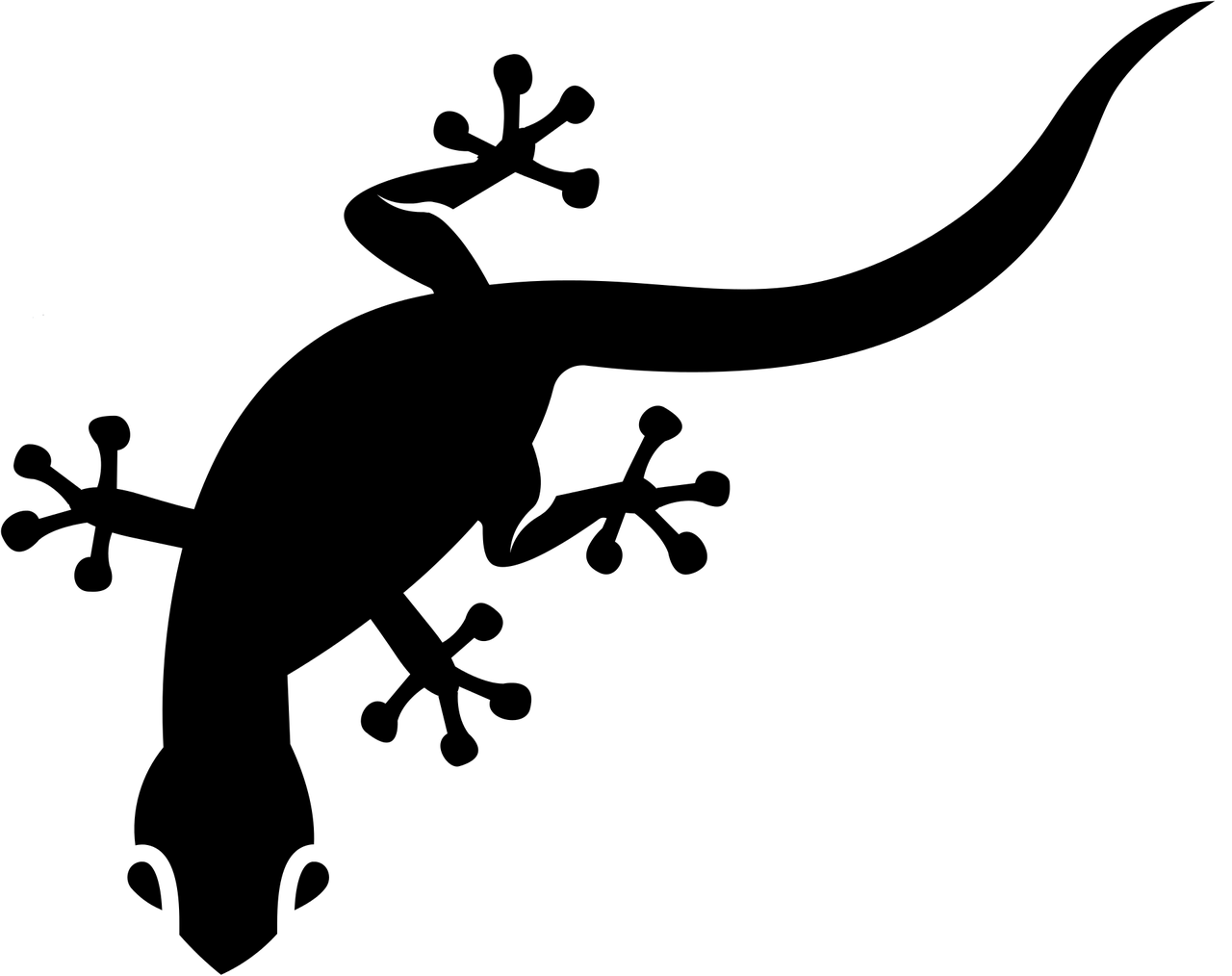 HGA
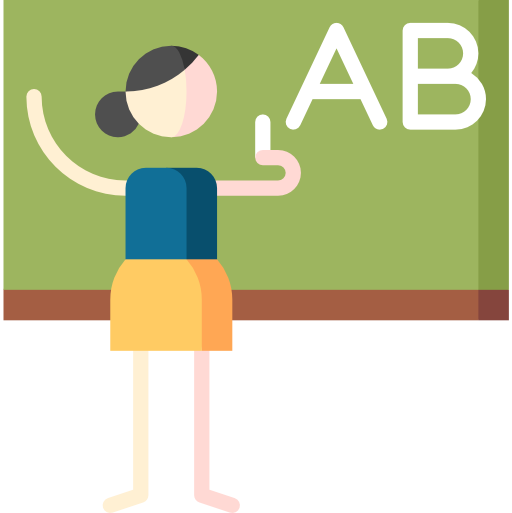 Las actividades del tiempo libre
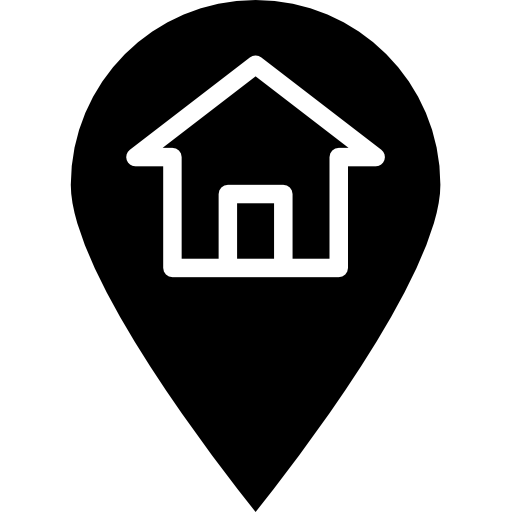 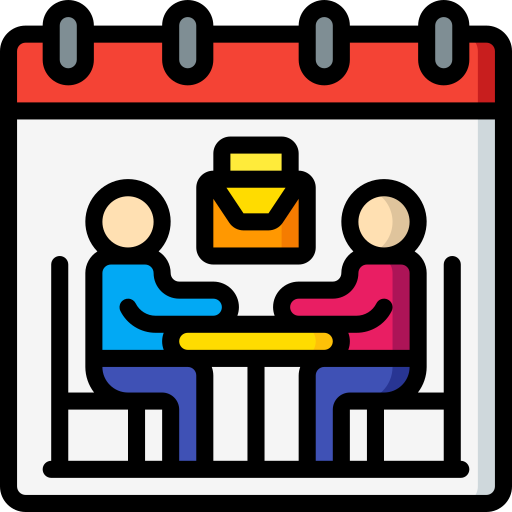 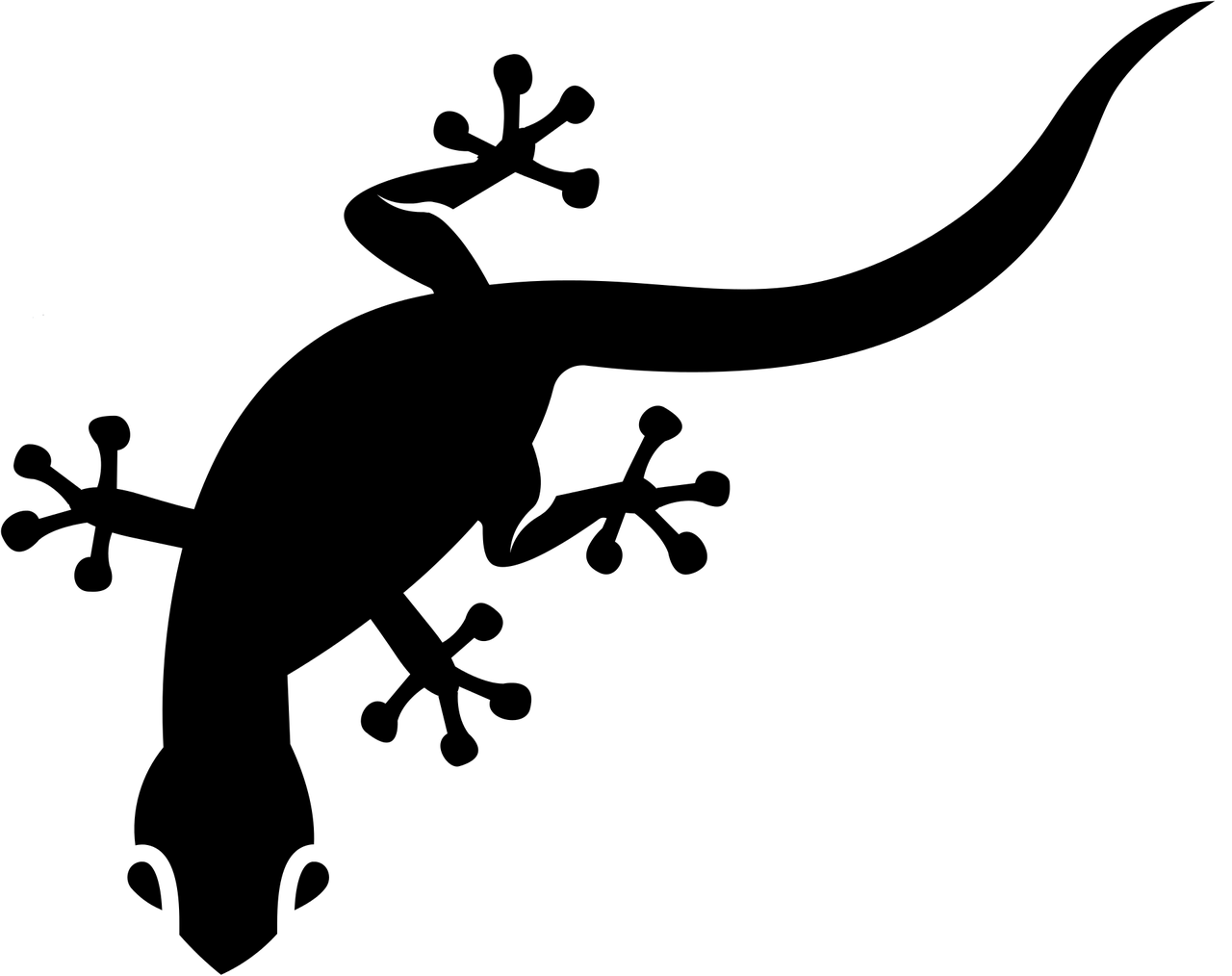 HGA